Stations of the Cross
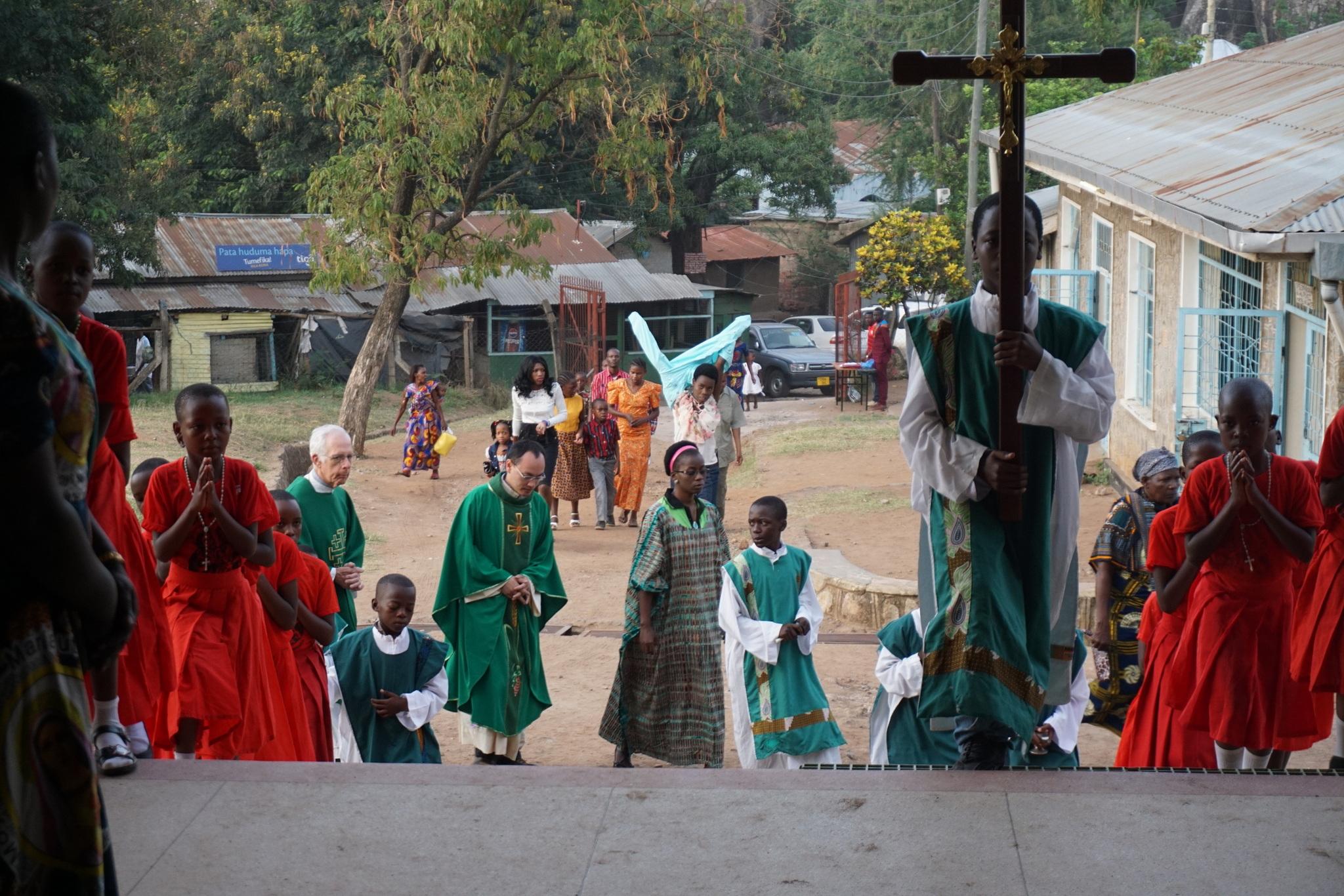 DYN is an interactive education program for teachers, sponsored by
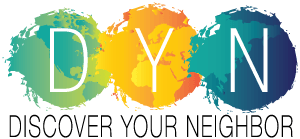 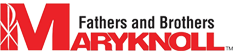 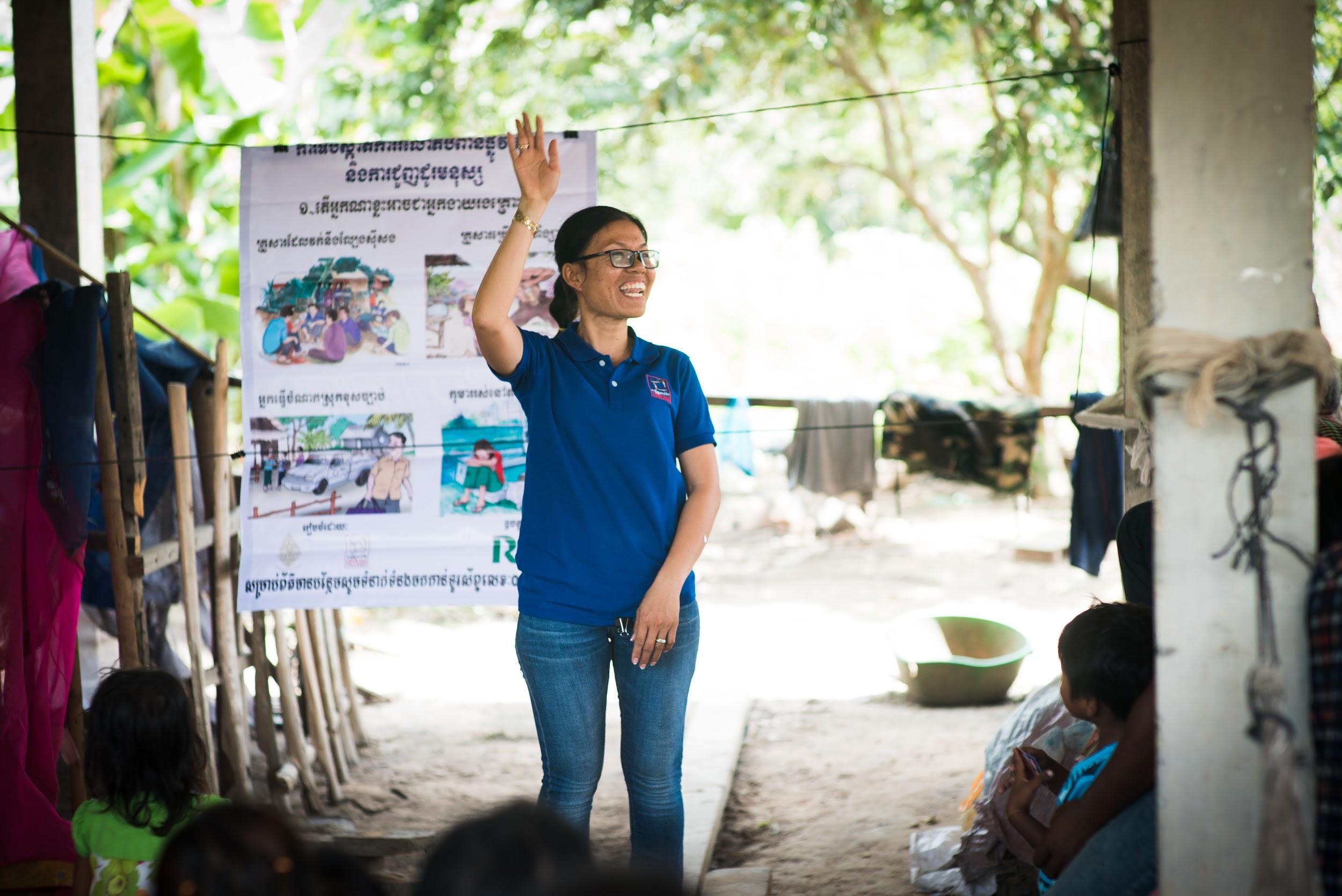 First Station

Pontius Pilate condemns Jesus to death.
For all those working for justice to end human trafficking.
All: Jesus, remember your people.
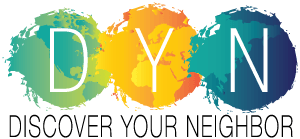 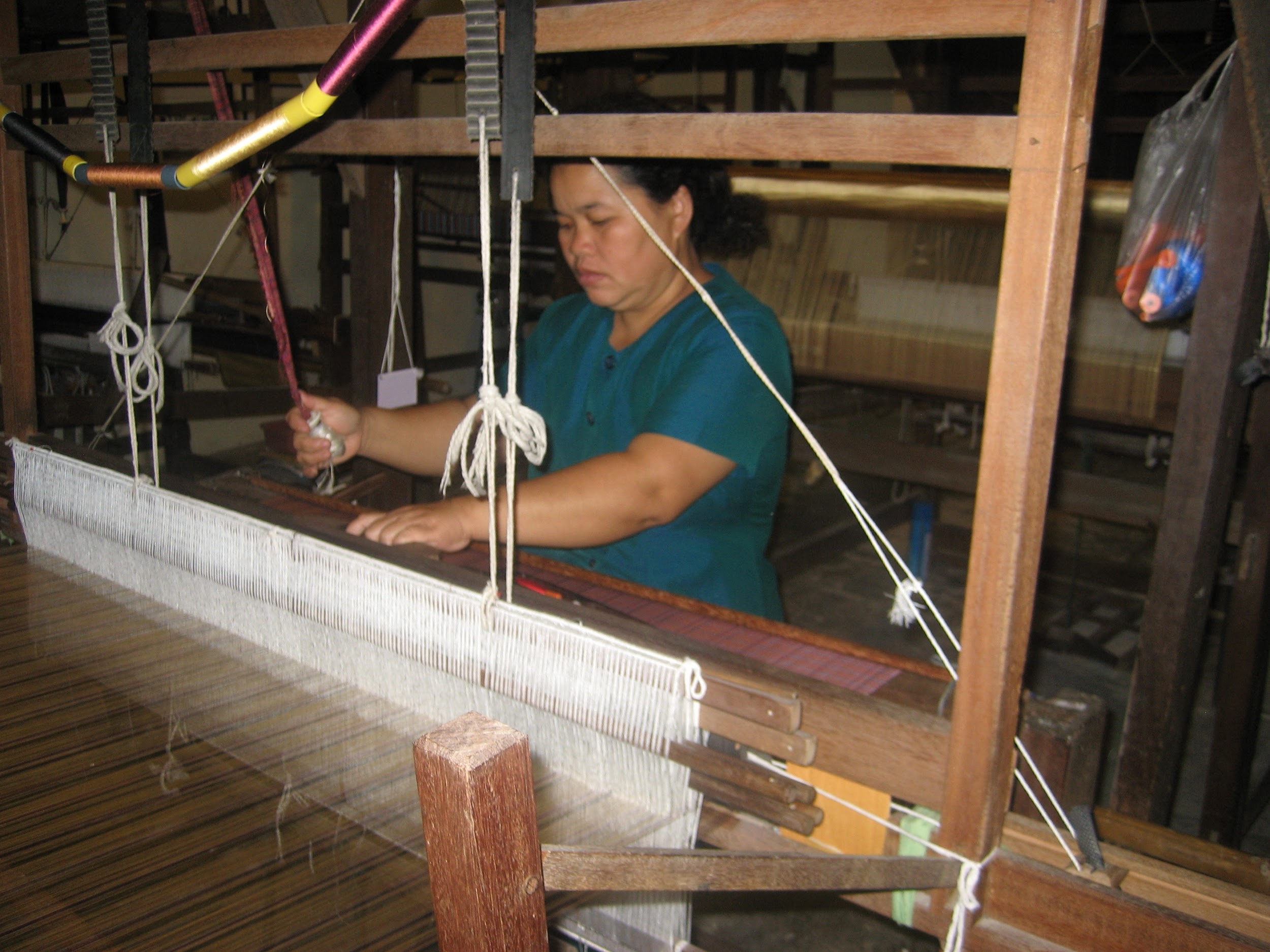 Second Station

Jesus takes up his cross.
For the laborer who is forced to make clothing for 12 hours a day and is paid very little.
All: Jesus, remember your people.
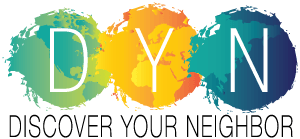 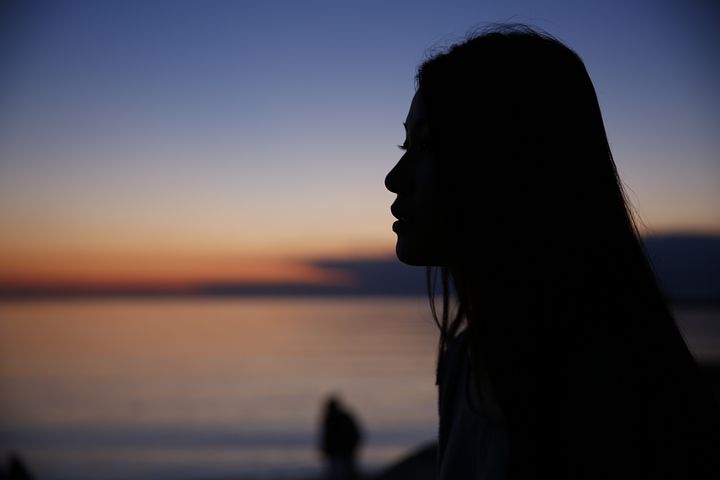 Third Station

Jesus falls the first time.
For the young girl sold into sex slavery.
All: Jesus, remember your people.
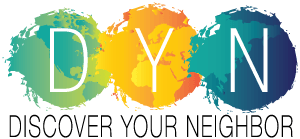 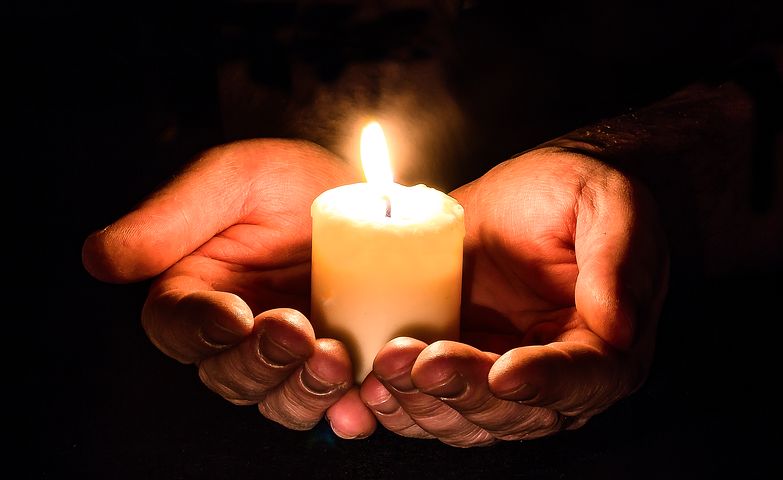 Fourth Station

Jesus meets his 
most holy mother.
For the mothers and fathers whose children are missing because they have been trafficked.
All: Jesus, remember your people.
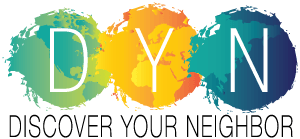 Fifth Station

Simon the Cyrenian helps Jesus carry the cross.
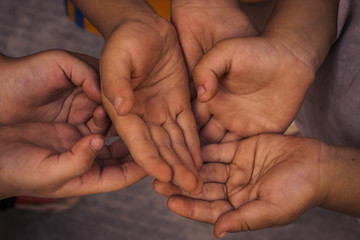 For all those aid workers who sacrifice much to help victims of human trafficking.
All: Jesus, remember your people.
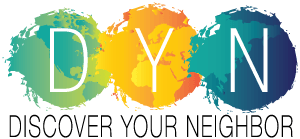 Sixth Station

Veronica wipes the face of Jesus.
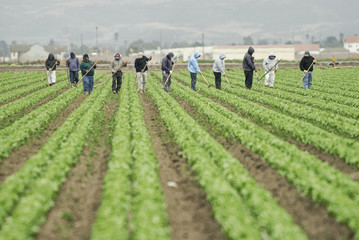 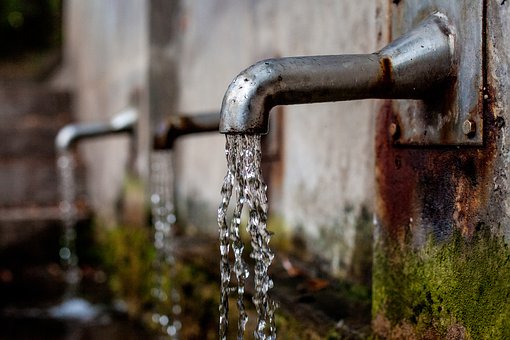 For the stranger who offers a drink of water to the day laborer. 
All: Jesus, remember your people.
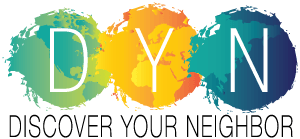 Seventh Station

Jesus falls for the second time.
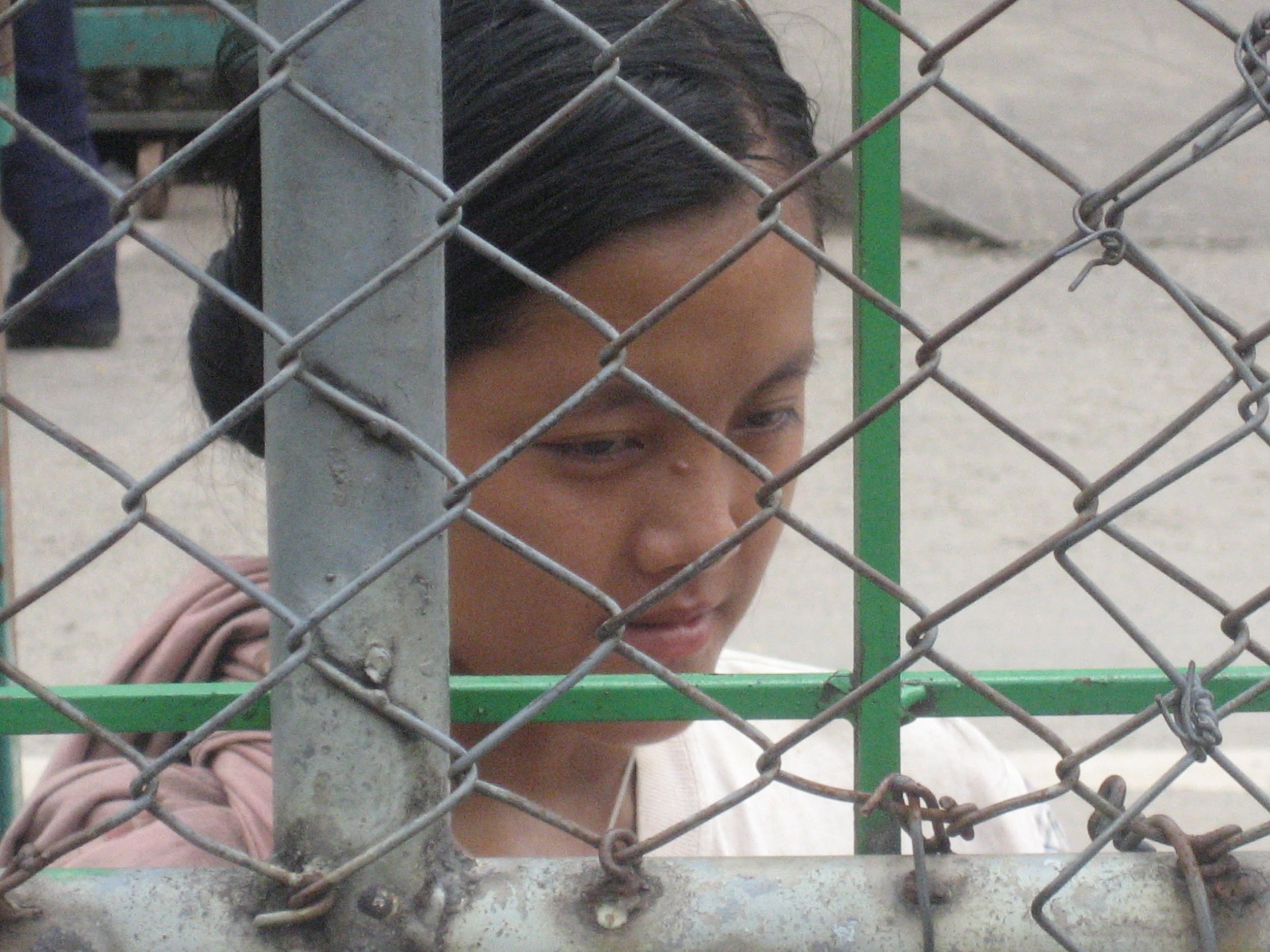 For the teenagers who believed they were going to another country for a better life and ended up enslaved.
All: Jesus, remember your people.
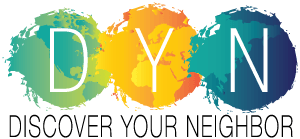 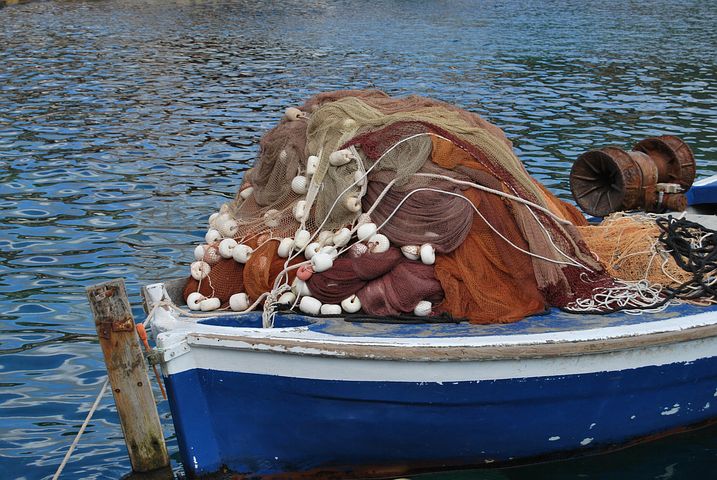 Eighth Station

Jesus meets the weeping women of Jerusalem.
For the families who wait in sorrow for their loved ones to return from a fishing boat that never lets their workers leave.
All: Jesus, remember your people.
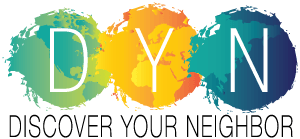 Ninth Station

Jesus falls a third time
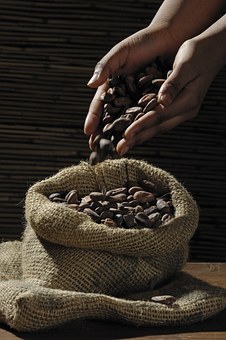 For the child forced to pick the cocoa bean to make chocolate.
All: Jesus, remember your people.
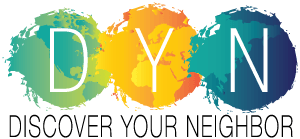 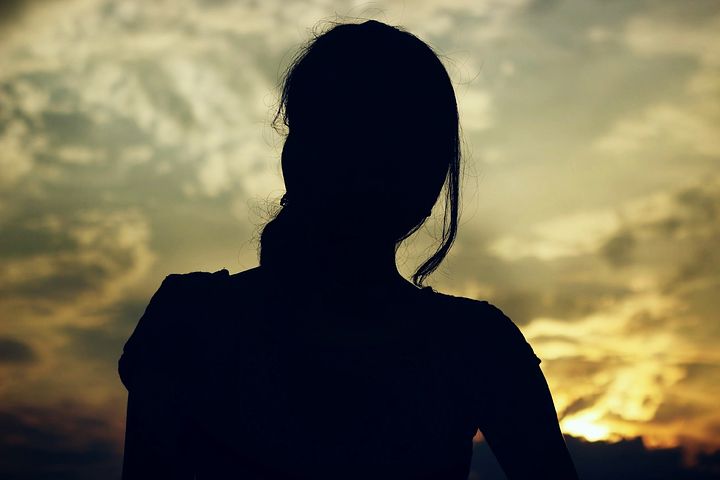 Tenth Station

Jesus is stripped of his garments.
For the nanny brought from another country and not allowed to leave the home.
All: Jesus, remember your people.
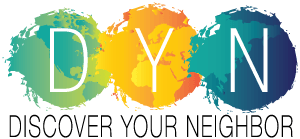 Eleventh Station

Jesus is nailed to the cross.
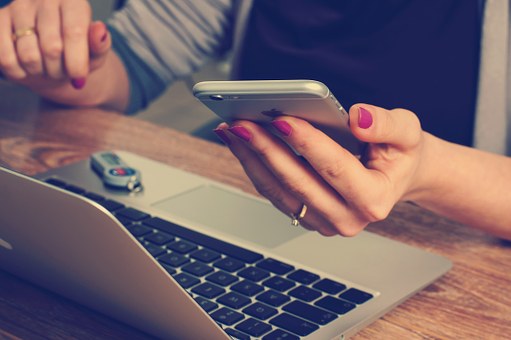 For the miners harvesting the minerals for our smartphones who never receive their wages.
All: Jesus, remember your people.
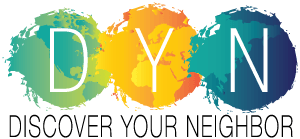 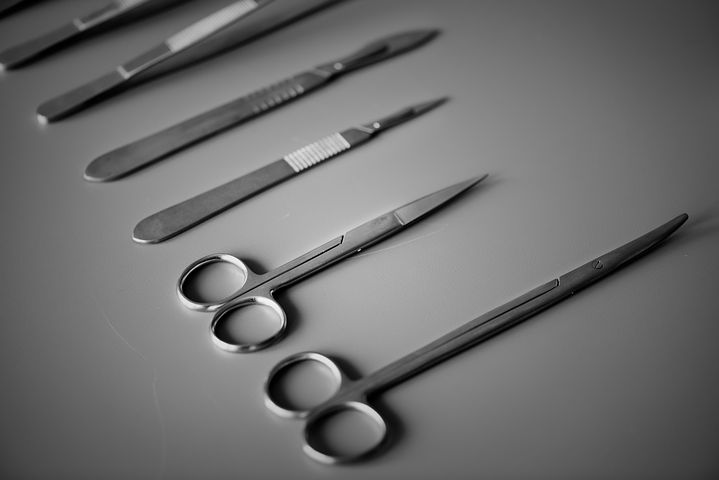 Twelfth Station

Jesus dies on the cross.
For those who are taken captive so that their organs can be taken and sold on the black market.
All: Jesus, remember your people.
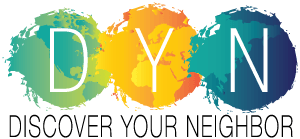 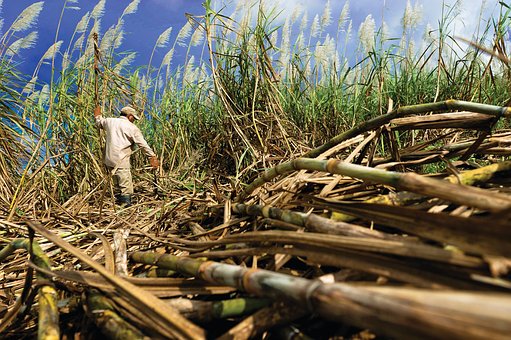 Thirteenth Station: 

Jesus is laid in the arms of his most holy mother.
For the farmer chopping down sugar cane who only receives ¼ of his wages.
All: Jesus, remember your people.
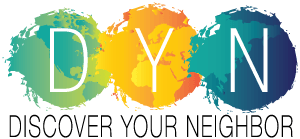 Fourteenth Station

Jesus is laid in 
the tomb.
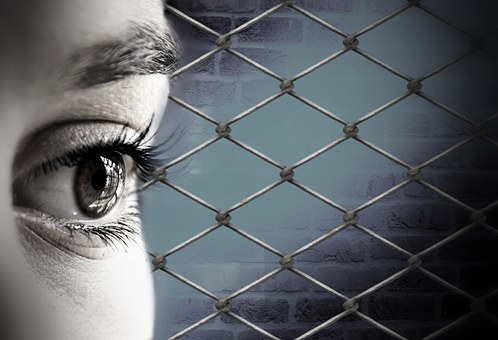 For the survivors of human trafficking, that others may take the time to listen to their stories.
All: Jesus, remember your people.
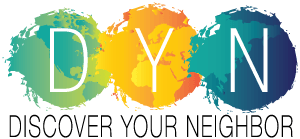